Unit 1  Countries  Where’s she from?
WWW.PPT818.COM
Listen and find
Today Li Ming’s friends come to school.
Let’s go and see.
Who are they?
Listen and find
Sam   Mary …
Listen and find
Where’s he  from?
Where’s she from?
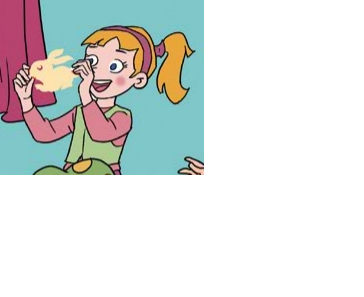 Mary
Where is she from?
She is from ...
She’s
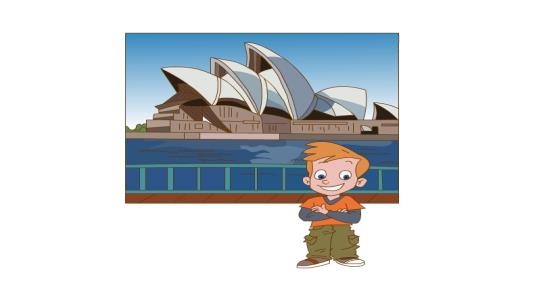 Where is he from?
Australia
He is from ________.
He’s
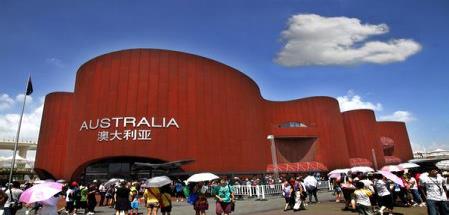 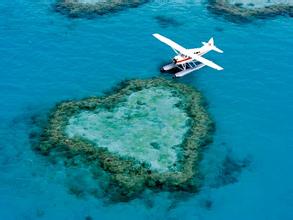 Australia
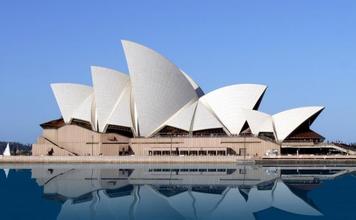 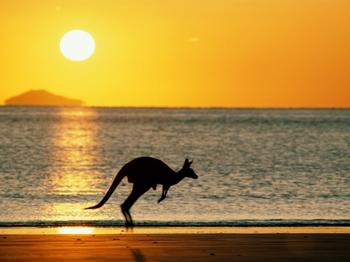 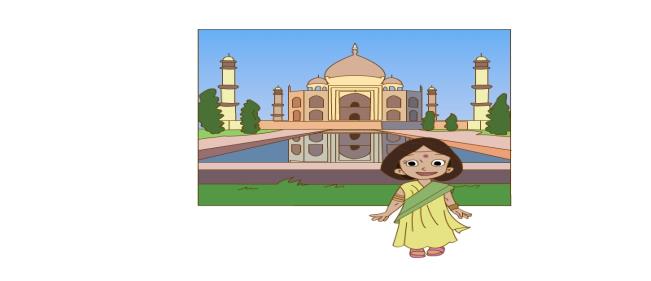 Where is she from?
She is from ________.
She’s
India
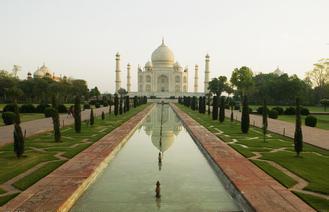 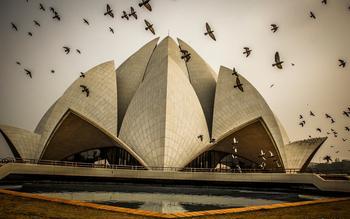 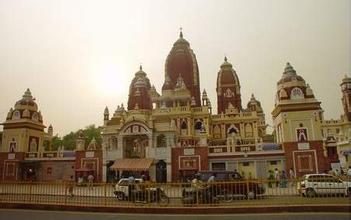 India
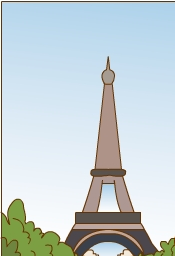 Is he from the U.S?
No, he isn’t.
He’s from__________
France.
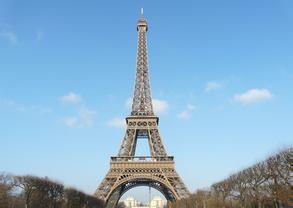 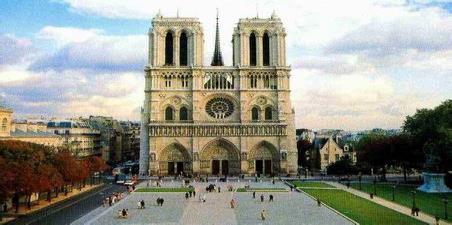 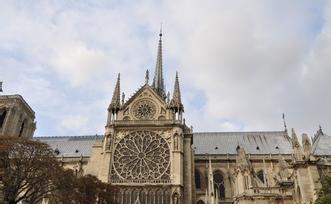 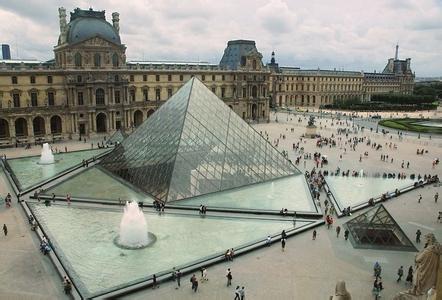 France.
Read and act in groups.
(小组分角色表演课文)
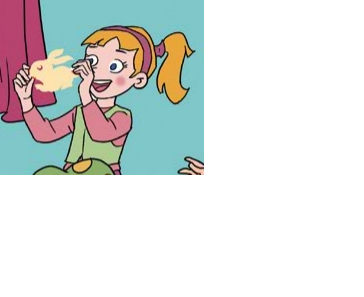 Let’s say.
Mary
Where is she from?
She is from ...
She’s
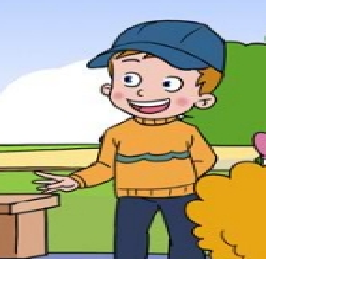 Mike
Where is he from?
He is from ...
(He’s)
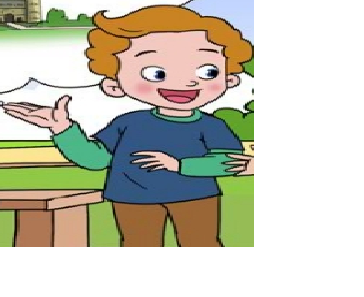 Jim
Where is he from?
He is from ...
(He’s)
Summary
What have you learned?
---Where is she / he from?
---She’s / He’s from….